স্বাগতম
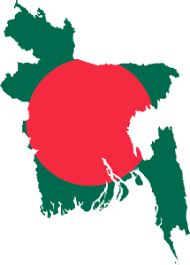 cwiwPwZ
‡bUIqvK© wPÎ
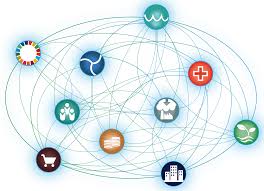 শিখনফল
এ পাঠ শেষে শিক্ষার্থীরা… 
কম্পিউটার নেটওয়ার্ক কী তা বলতে পারবে
 নেটওয়ার্কের উদ্দেশ্যসমূহ বর্ণনা করতে পারবে
 নেটওয়ার্কের প্রকারভেদ উল্লেখ করতে পারবে
নেটওয়ার্কের কাজ সম্পর্কে বিশ্লেষণ করতে পারবে
GKwU নেটওয়ার্ক
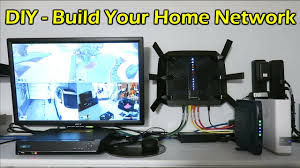 নেটওয়ার্কের উদ্দেশ্য
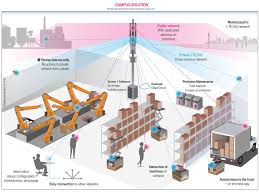 হার্ডওয়ার রিসোর্স শেয়ার 
 সফট্ওয়ার রিসোর্স শেয়ার
 ইনফরমেশন রিসোর্স শেয়ার
কম্পিউটার নেটওয়ার্কের প্রকারভেদ
Kw¤úDUv‡ii Ae¯’v‡ib Dci wfwZ K‡i †bUIqv‡K© Pvi cÖKvi wPÎ wb¤œiæc
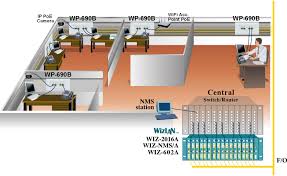 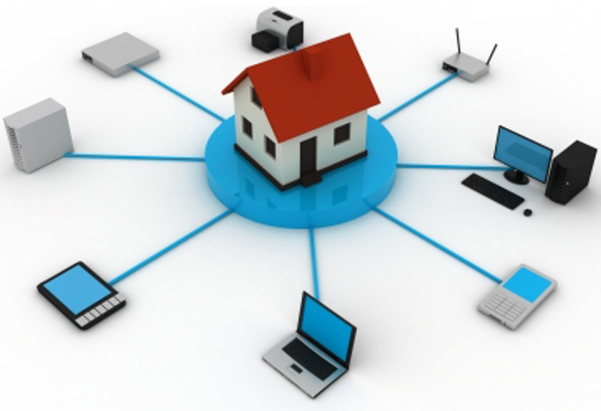 প্যান/PAN
ল্যান/LAN
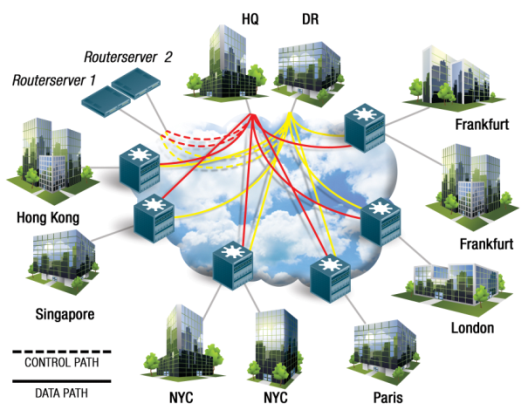 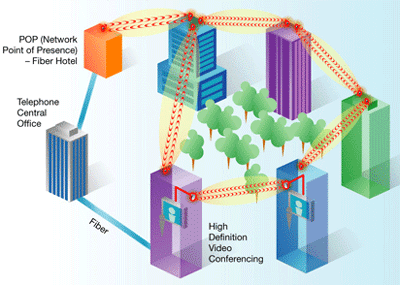 ওয়ান/WAN
ম্যান/MAN
wewfbœ cÖKvi নেটওয়ার্কিং ডিভাইস
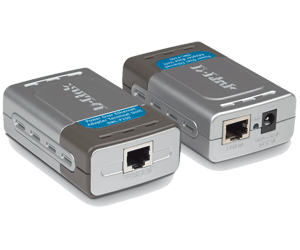 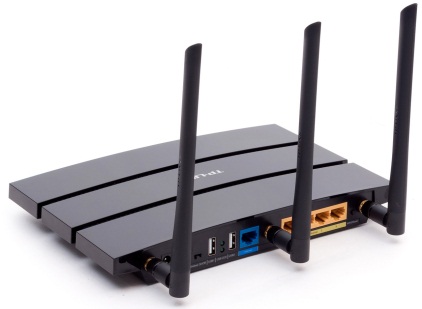 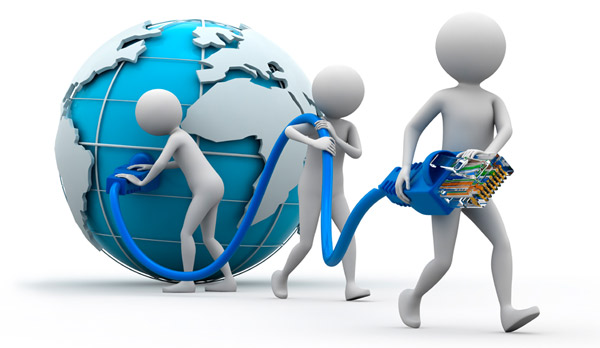 কানেক্টর
কানেক্টর টেস্টার
রাউটার
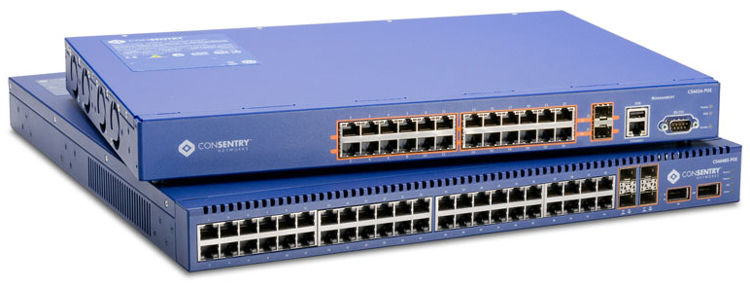 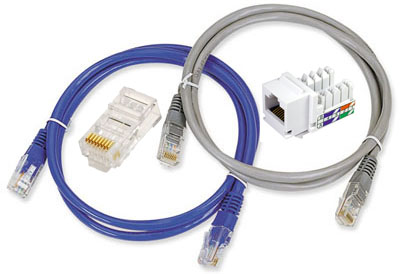 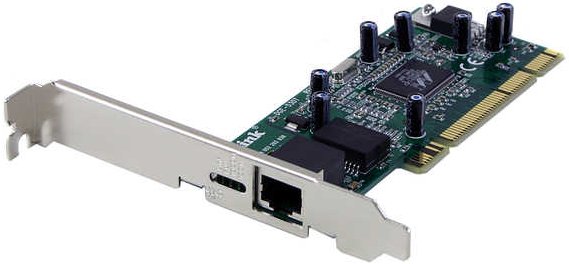 হাব/সুইচ
NIC কার্ড
ক্যাবল
দলগত কাজ
কম্পিউটার নেটওয়ার্কে ব্যবহৃত… 


দুইটি ডিভাইসের সাদৃশ্য ও বৈসাদৃশ্য তুলনা কর।
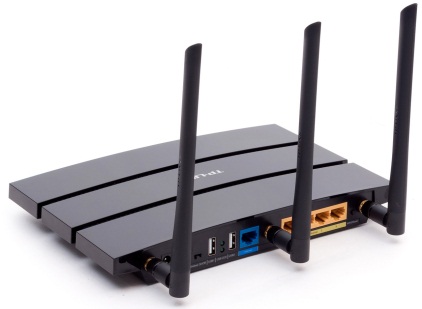 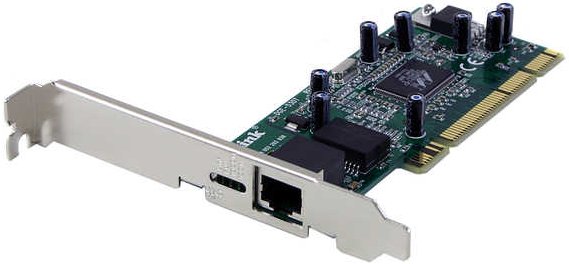 রাউটার
NIC কার্ড
মূল্যায়ন
নেটওয়ার্ক কী? 
 কম্পিউটার নেটওয়ার্ক কী?
 নেটওয়ার্কের মূল উদ্দেশ্য কী?
 কম্পিউটার নেটওয়ার্ক কত প্রকার? 
 নেটওয়ার্কিং ডিভাইস কী?
বাড়ির কাজ
বদনপুর আদর্শ মাধ্যমিক বিদ্যালয়ের কম্পিউটার ল্যাবের সবগুলো কম্পিউটার একটি নেটওয়ার্কের আওতায় আনা হয়েছে। এটি কোন ধরনের নেটওয়ার্ক-ব্যাখ্যা কর।
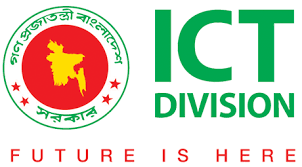 ধন্যবাদ